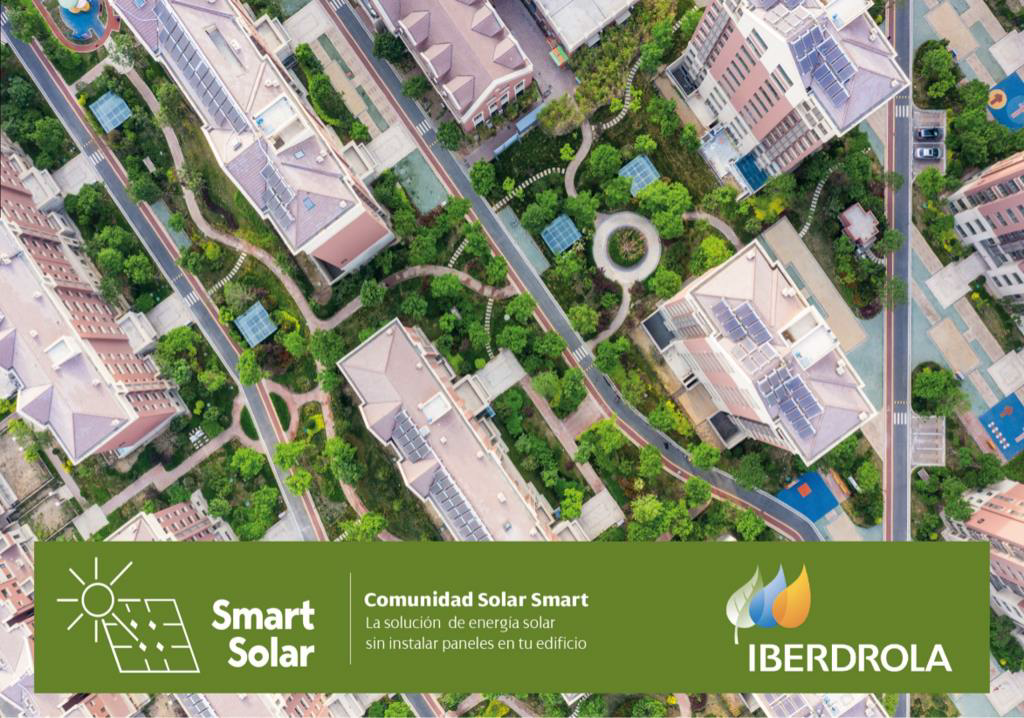 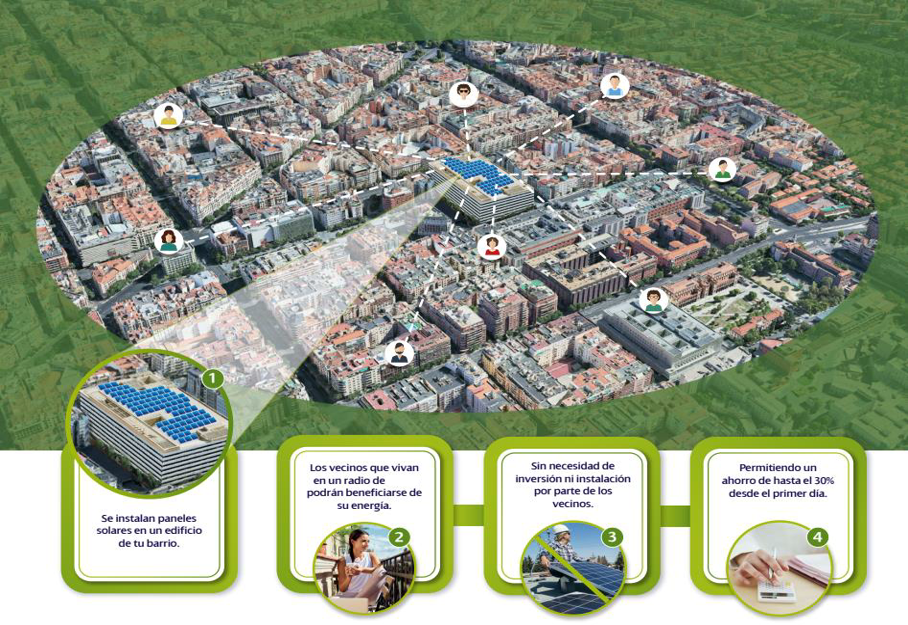 2.000m
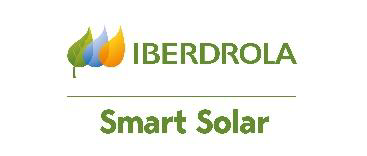 Comunidad Solar Inversión Iberdrola -Producto
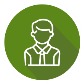 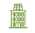 Miembro Comunidad Smart Solar 	Propietario Cubierta
Ahorrahasta un 30% en tu facturacon energía solar
producida cerca de ti y sin inversión ni instalación
Contribuye al desarrolloysostenibilidad de tu comunidad 
produciendo energía 100% renovablesin coste
•	Ingresorecurrentepor el alquiler de la cubierta a largo plazo
•	Sin coste por parte del propietario
•	Imagen Sostenible: produceenergía100% verde para la 
comunidadreduciendo la huella de CO2
•	Derecho de acceso a condiciones preferentesde la Comunidad 
Solar Smart
•	Solución integral: tarifas exclusivas de autoconsumo, 
compensación excedentes, energíarespaldo y monitorización
•	Ahorra hasta 30%en factura de energía.
•	No requiere instalación ni inversión por parte del cliente
•	Energía 100% verde de proximidad reduciendo huella CO2
•	Sin compromiso a largo plazo
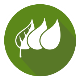 Iberdrola Clientes
•	Invierteen la instalación FV
•	Abonaun alquilerpor el uso de la cubierta
•	Asignala energíaa los consumidores próximos informándoles del ahorro
•	Mantieney operala instalación
•	Factura el servicio al cliente
Smart Solar IBERDROLA
EJEMPLOS
.
La instalación está diseñada según lo dictado por el RD 15/2018 y el RD 244/2019, por el que se regulan las condiciones 
administrativas, técnicas y económicas del autoconsumo de energía eléctrica.
Se han analizado dos modalidades para la ejecución de las instalaciones y se ha seleccionada la más adecuada para cada 
emplazamiento:
•Modalidad Comunidad Smart Solar con inversión por parte de Iberdrola.
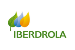 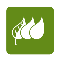 www.iberdrola.es/clientes/smartsolar	SMART SOLAR IBERDROLA	3
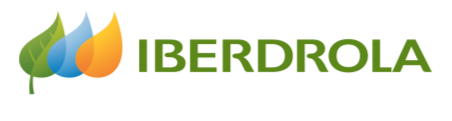 OFERTA ALQUILER SUPERFICIE
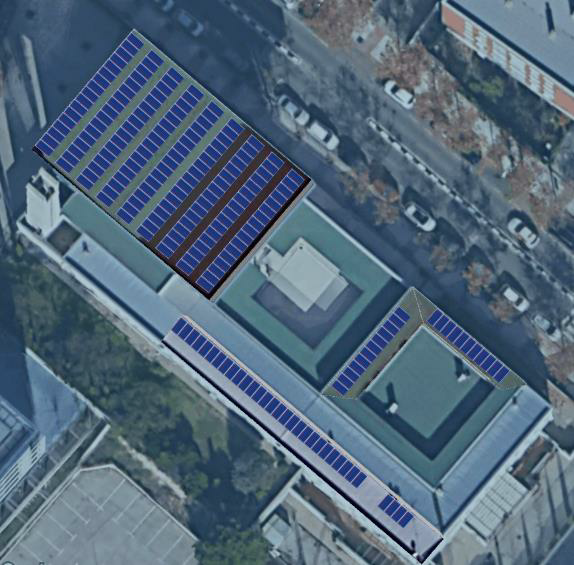 INSTALACIÓN SOLAR FV
Nº de paneles 	208
Potencia instalacion (kWp)	93,6
ALQUILER DE SUPERFICIE
Importe anual por alquiler de superficie	2.800,00 €
Periodo alquiler 15 años.
Componen la oferta los siguientes documentos:
- Resumen de oferta (el presente documento).
- Contrato de alquiler de cubierta.
–	Oferta basada en estimaciones técnico-económicas a partir de datos de consumo del cliente y de la 
normativa vigente. 
–	Cualquier variación en los supuestos anteriores será motivo de actualización de esta oferta.
–	Oferta preliminar pendiente de los requisitos técnicos de acceso y conexión
–	La presente oferta tiene un plazo de validez de 30 días.
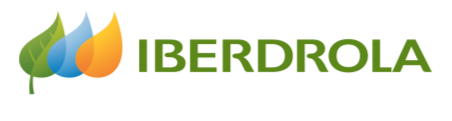 OFERTA SERVICIO COMUNIDAD SOLAR
CLIENTE	OFERTA
PARROQUIA SANTA MARIA (MADRID)	FECHA OFERTA	09/05/2022
C/ RAMON Y CAJAL 3	VARIANTE	REV1
REFERENCIA OFERTA	000100-
VÁLIDA HASTA
SUMINISTRO ACTUAL	SERVICIO COMUNIDAD SOLAR
Consumo anual TOTAL kWh	12.431	Potencia Fotovoltaica asignada (kWp)	6,00
Tarifa de Acceso	3.0 TD	Cuota Servicio Solar (€/mes, IVA inc.)	63,07 €
Tarifa anual actual (€, IVA inc.)	3.331,18 €
Precio estimado según suministro actual.
BALANCE ECONÓMICO 
Ahorro Servicio Solar (€/año (IVA inc.)*	1.358,79 €
Ahorro Cambio Tarifa (€/año (IVA inc.)	0,00 €
AHORRO TOTAL (€/año (IVA inc.)	1.358,79 €
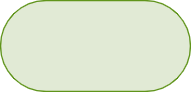 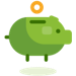 18%
Estimación en base al consumo actual del cliente.
*Incluye autoconsumo y compensación de excedentes
Su participación en la instalación permitirá reducir 1,7 Ton de CO2, equivalentes a:
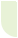 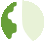 Viajar 15095 Km al año	Plantar 86 árboles
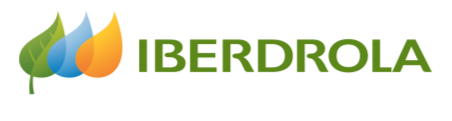 BALANCE ENERGÉTICO
BALANCE ENERGÉTICO (kWh/año)
Consumo	12.431
Generación FV potencial máx.	8.700
Autoconsumo	4.671
Suministro de red	7.759
Inyección a red	4.029
% Autoconsumo / Gen FV potencial	54%
% Autoconsumo / Consumo	38%
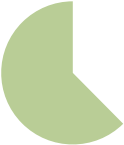 Consumo
Autoconsumo
Suministro de red
38%
62%
Balance 24 h-ANUAL AGREGADO POR HORAS INSTALACION
1.400
1.200
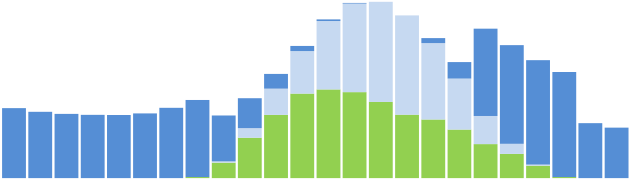 1.000
Consumo desde red
Inyectada a red
Autoconsumo FV
Consumo Total
800
600
400
200
0
1	2	3	4	5	6	7	8	9	10	11	12	13	14	15	16	17	18	19	20	21	22	23	24
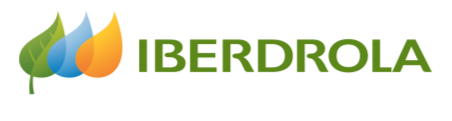 OFERTA ALQUILER SUPERFICIE
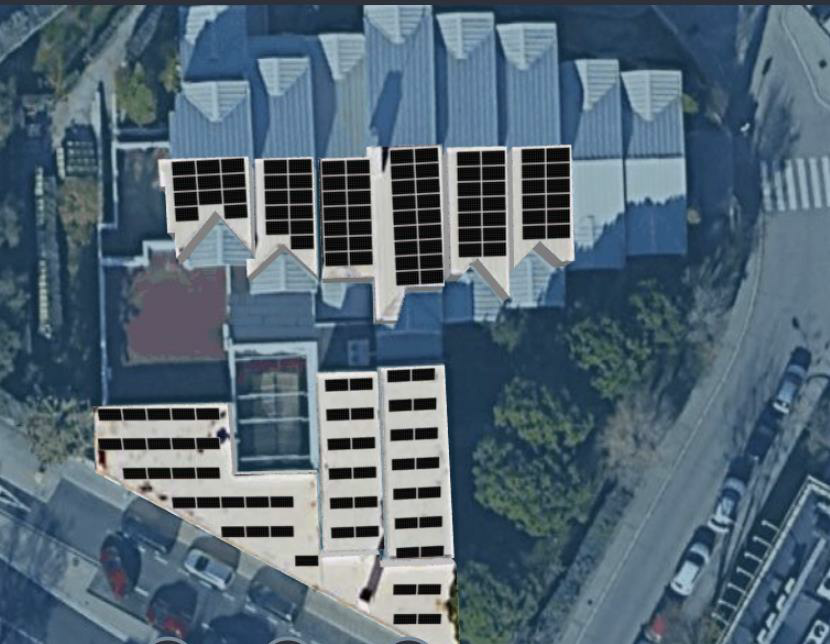 INSTALACIÓN SOLAR FV
Nº de paneles 	133
Potencia instalacion (kWp)	71,82
ALQUILER DE SUPERFICIE
Importe anual por alquiler de superficie	1.800,00 €
Periodo alquiler 15 años.
Componen la oferta los siguientes documentos:
- Resumen de oferta (el presente documento).
–	Oferta basada en estimaciones técnico-económicas a partir de datos de consumo del cliente y de la 
normativa vigente. 
–	Cualquier variación en los supuestos anteriores será motivo de actualización de esta oferta.
–	Oferta preliminar pendiente de los requisitos técnicos de acceso y conexión
–	La presente oferta tiene un plazo de validez de 30 días.
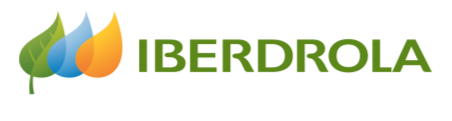 OFERTA SERVICIO COMUNIDAD SOLAR
CLIENTE	OFERTA
PARROQUIA SAN ALBERTO 	FECHA OFERTA	26/05/2022
C/ BENJAMIN PALENCIA, 9	VARIANTE	REV1
REFERENCIA OFERTA	000100-
VÁLIDA HASTA
SUMINISTRO ACTUAL	SERVICIO COMUNIDAD SOLAR
Consumo anual TOTAL kWh	11.844	Potencia Fotovoltaica asignada (kWp)	4,74
Tarifa de Acceso	3.0 TD	Cuota Servicio Solar (€/mes)	44,82 €
Tarifa anual actual (€)	4.173,70 €
Precio estimado según suministro actual.
BALANCE ECONÓMICO 
Ahorro Servicio Solar (€/año)*	1.242,65 €
Ahorro cambio Tarifa (€/año)	0,00 €
AHORRO TOTAL (€/año)	 1.242,65 €
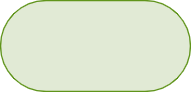 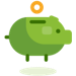 17%
Estimación en base al consumo actual del cliente.
*Incluye autoconsumo y compensación de excedentes
Su participación en la instalación permitirá reducir 1,3 Ton de CO2, equivalentes a:
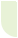 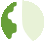 Viajar 11508 Km al año	Plantar 66 árboles
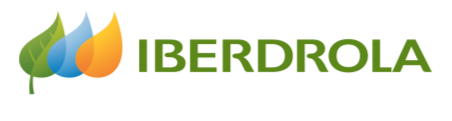 BALANCE ENERGÉTICO
BALANCE ENERGÉTICO (kWh/año)
Consumo	11.844
Generación FV potencial máx.	6.633
Autoconsumo	5.072
Suministro de red	6.772
Inyección a red	1.561
% Autoconsumo / Gen FV potencial	76%
% Autoconsumo / Consumo	43%
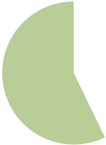 Consumo
Autoconsumo
Suministro de red
43%
57%
Balance 24 h-ANUAL AGREGADO POR HORAS INSTALACION
1.000
900
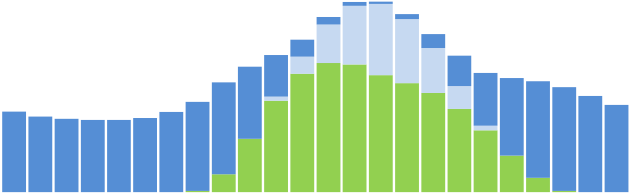 800
700
Consumo desde red
Inyectada a red
Autoconsumo FV
Consumo Total
600
500
400
300
200
100
0
1	2	3	4	5	6	7	8	9	10	11	12	13	14	15	16	17	18	19	20	21	22	23	24
Smart Solar IBERDROLA
DATOS DE CONTACTO
Gestor asignado:
	Ruben Paule Núñez
	rpaule@iberdrola.es
(+34) 620192408
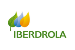 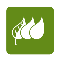 www.iberdrola.es/clientes/smartsolar	SMART SOLAR IBERDROLA	3